Work Experience at Goethe
What‘s it like?
I don‘t know yet…
Secondary Education I (Year 5-9)
Work placement (2 weeks) – end of Year 8

“Berufswahlpass“ (portfolio) in Politics & Economics
 
Girls‘ Day / Boys‘ Day (from Year 7 on)

Social Day
Work Placement Year 8
Last 2 weeks before summer break
Letter of information about 14 months in advance
Self-responsibility
10km from school
Handicraft businesses, social institutions, …
Legal Regulations
13/14 year-olds: 
	- “easy“ jobs
	- up to 7 hours daily / 35 hours per week

Teachers P&E
Visits at placement (factory, office, …)
Support concerning written report
Secondary Education II (Year 10-12)
Work placements (2 weeks) – end of January
“Action Day“: Work Placements – “experienced“ students inform their younger schoolmates
GoeBIT – Information about various jobs and apprenticeships given by former students of Goethe-Gymnasium 
Agency for Employment: “Job and Studies“ – professional job counsellors give advice to students (in groups)
Individuell career counselling – professional job counsellors give individuell advice to students (responsible for Goethe: Mr Sattler from Darmstadt) 
Notices and posters about interesting “job fairs“ etc.
“Ausbildungs- und Studieninfotag Bergstraße“ (Heinrich-Metzendorf-Schule)
“Action Day Work Placements“
February – Starting shot of process of application
Act now! 
(Competetion: further schools, popular placements, e.g. Police, Sirona, Merck, Langnese,…) 
External “application counsellors“: Barmer, AOK, Sparkasse… 
     (health insurance companies, bank institutes,…)
DIE SCHRIFTLICHE BEWERBUNG
Die optimale Bewerbungsmappe
Deckblatt

Foto

Anschreiben

Lebenslauf

Ggf. „dritte Seite“

Anlagen
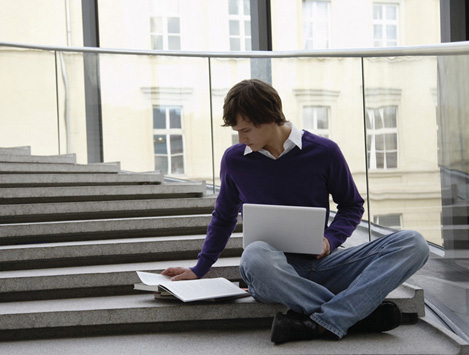 2014
| Seite 8
||
Gesund und fit
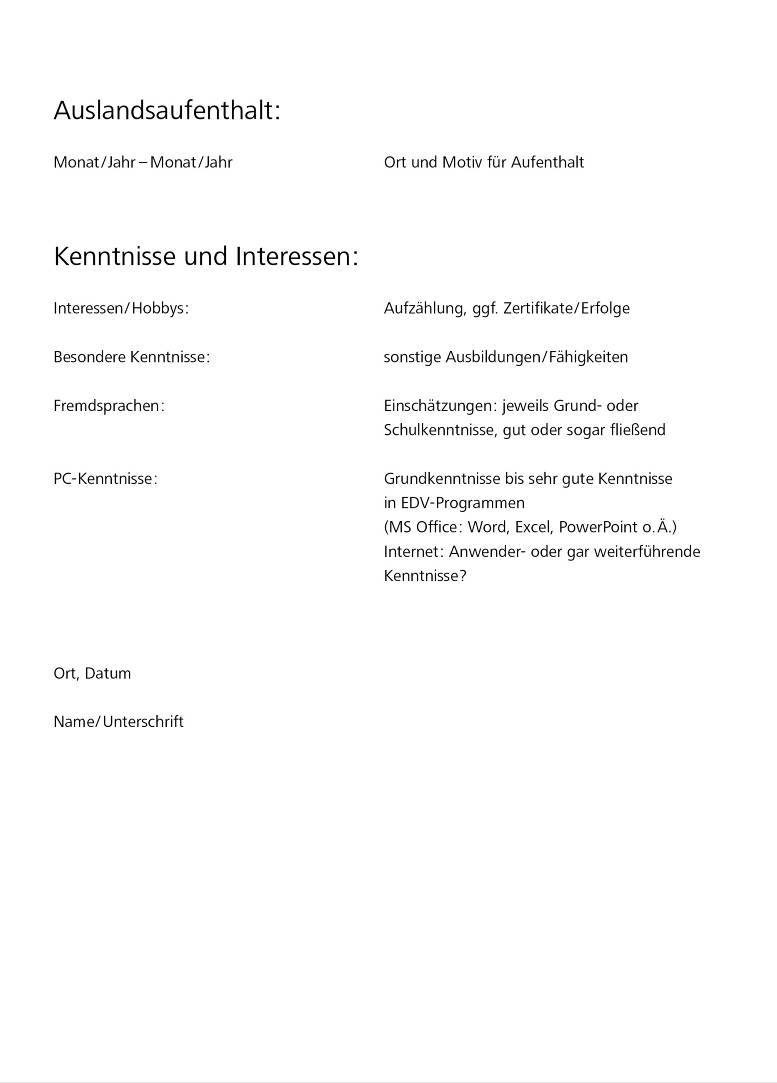 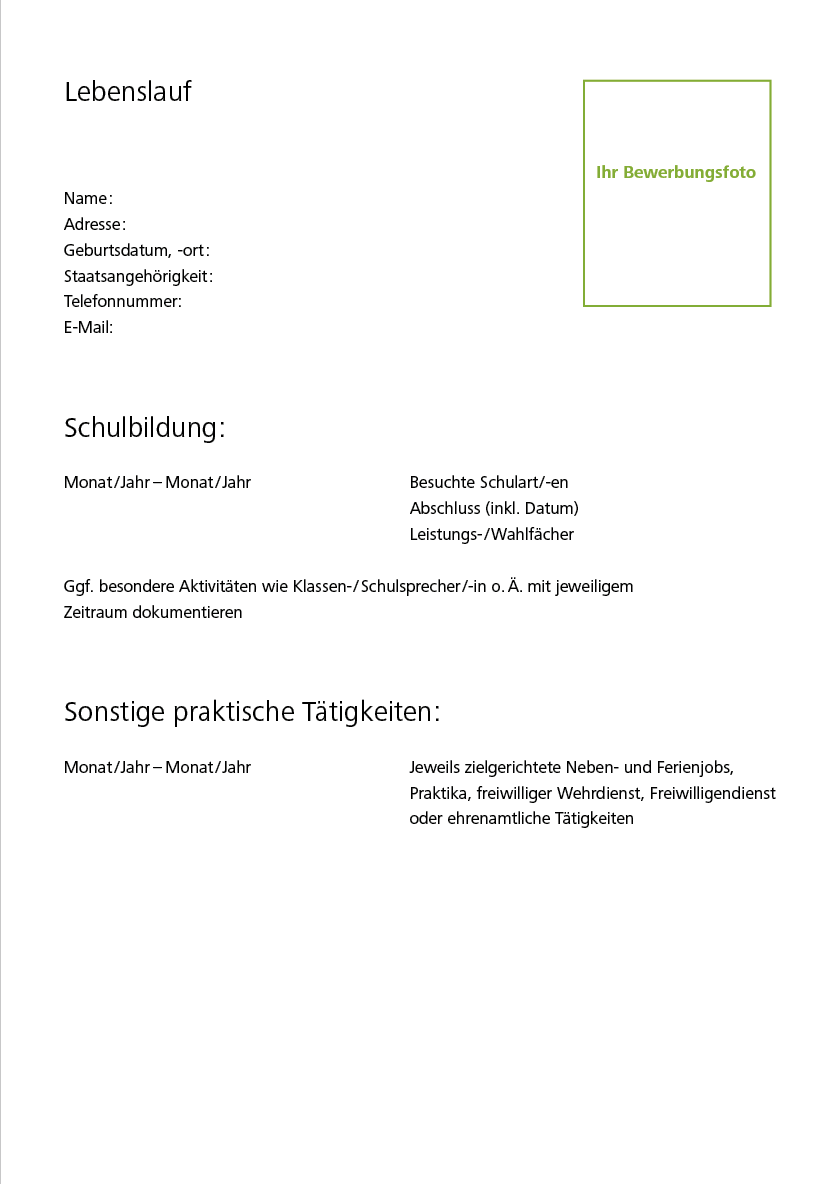 Auf der Rückseite bitte Name und Anschrift vermerken, falls es sich versehentlich löst.
Work Placement Year 11
Last 2 weeks in January
Letter of information about 14 months in advance
Self-responsibility
25 km from school
“academic jobs/businesses, social institutions, …
Ideen für die Suche nach Praktikumsplätzen in unserer Region					
Nachfolgend finden Sie ca. 100 "Anregungen" für die Suche nach einem Praktikumsplatz. Betriebe, die in den vergangenen Jahren regelmäßig Schülerpraktika angeboten haben, sind in der Liste namentlich genannt, die anderen Angaben sind so zu verstehen, dass Sie sich beispielsweise fragen sollten, ob ein Praktikumsplatz für Sie eher im "sozialen" oder im "technischen" Bereich liegen sollte. In den "Gelben Seiten" bzw. im Branchenverzeichnis Ihrer Gemeinde finden SIe dann konkrete Firmennamen, welche Sie anschließend kontaktieren können. Eine spezifische Arztpraxis hier zu nennen wäre nicht sehr produktiv, da diese sicherlich ungern jährlich eine große Anzahl von Anfragen bearbeiten möchte. Am einfachsten ist es, Sie wenden sich an den - z.B. - Zahnarzt oder die Buchhandlung, in welcher Sie die letzen Jahren auch schon ein- und ausgegangen sind. Und nun viel Glück bei der "Stellensuche"! 					
Medizin + Soziales	Dienstleistungen	Bildung / Design / Musik / Künstlerischer Bereich	Technischer / Naturwissenschaftl. Bereich	Sonstiges	
Arztpraxis, Augenarzt, Kinderarzt	Abwasserentsorgung, Abfallwirtschaft (KMB, ZAKB, u.a.)	Kindertagesstätten	Chemie Köhler	Amtsgericht / Staatsanwalt-schaft (Bensheim, DA)	
Zahnarzt, Kieferorthopäde		Grundschulen	Dr. Reckeweg (Pharmazie)		
Krankenhaus (HP)	Anwaltskanzlei	Journalismus, Verlag und Druck (Tageszeitung, Rundfunk)	Evonik DA / Worms (Chemie)	Finanzamt Bensheim 	
Apotheke	Banken und Sparkassen		Freudenberg Gruppe Weinheim	Stadtverwaltung (Bensheim, Zwingenberg, …), "Tourist-Information" u.a.	
Behindertenhilfe Bergstraße 	Buchhandlung	Musikschule	GSI Darmstadt (Physik/Forschung)		
Altenheime / Pflegeheime (AWO, Caritas, …)	Clickplastics (Kunnstoffhandel)	Museum(spädagogik)	Hellwig Tonanlagen (Elektroakustik)		
	Energieversorger: GGEW, HEAG (DA)	Naturschutzzentrum Bergstraße	Herbert Gruppe - Gebäudetechnik	Kirchengemeinde	
Physiotherapie		Stadtbibliothek	HTV (Halbleiterttest) Bensheim	Polizei Südhessen (HP)	
Logopädie	Fitnessunternehmen / Sportpark		Immundiagnostik AG 	Revierförsteri HP oder Lindenfels	
Christoffel Blindenmission (CBM) 	Hotel (Alleehotel, Felix, Maritimhotel DA, …)	Architekturbüro	Ingenieurbüro / Bauplanung (z.B. WSW Baubetreuung)		
Zahntechnik		Fotograf / Fotogeschäft 			
Tierarztpraxis	Immobilienmakler	Rex Musiktheater	IT-Bereich (z.B. BASF IT-Services Danziger Hof, LU)	Handwerksbetriebe, z.B.:             - Schreinerei/Zimmerei                  - Elektriker                                                 - Heizungsbau/Sanitär                          - Konditorei / Bäckerei	
	Mitterle Fußorthopädie	Showmaker Entertainment / Eventmanagement			
	Möbelhaus		Loryma Lebensmittelentwicklung		
	Modegeschäft	Staatstheater DA, Nationaltheater MA	Merck KG DA		
	Onlinehandel (Baldur)		Metallbau, Metallverarbeitung	Gärtnerei / Lindenhof 	
	Optikergeschäft		OPTA Werkzeugbau	Fahrradladen/-werkstatt	
	Reisebüro		Sanner (Kunstofftechnologie)	Autohaus/-werkstatt	
	Sirona (Kaufmännischer Bereich) 		Sirona (Technischer Bereich) 	Harley Davidsoen Bergstraße	
	Werbeagentur 		SurTec Zwingenberg	Suzuki Bensheim	
			Synventive (Heißkanalsysteme)		
			TE Connetivity, Bensheim		
			Unilever / Langnese Heppenheim		
	DFS / Deutsche Flugsicherung F		Vermessungsbüro		
	Fraport AG (F)		Adam Opel AG, Rüsselsheim	Landtag Wiesbaden	
	Mode Engelhorn MA		Max-Planck-Institut HD	(Pol. Praktika: Hr. Löffler)	
					
Tipp zum Ausdruck: "Funktionen" > 2 Seiten pro Blatt
Work Placements in…
Scarborough / England
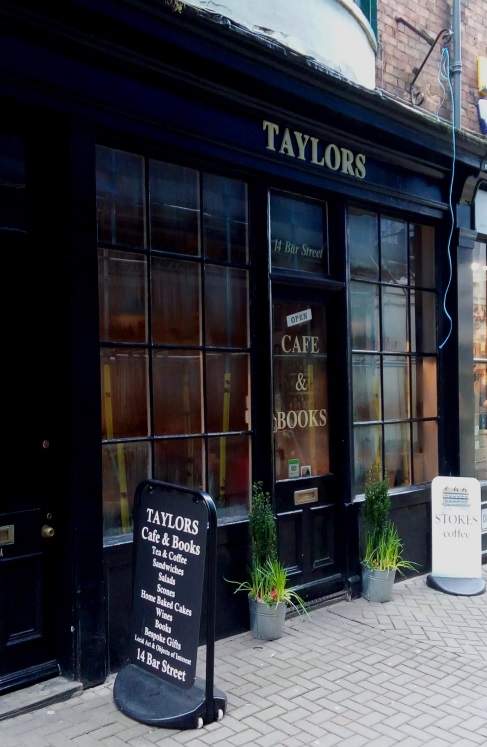 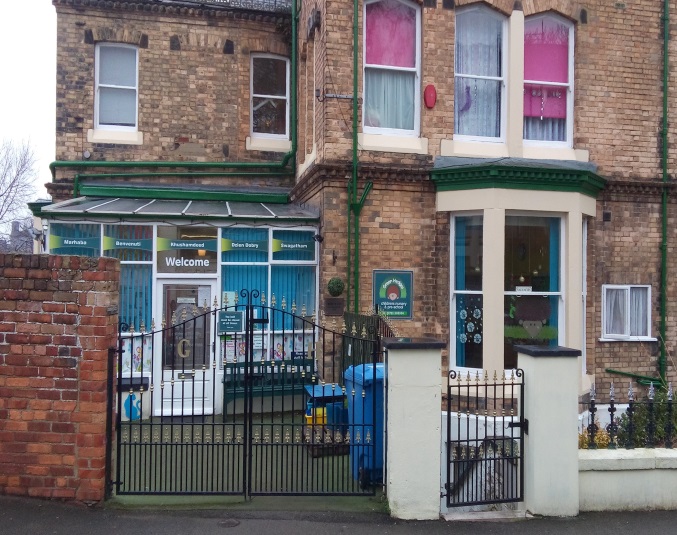 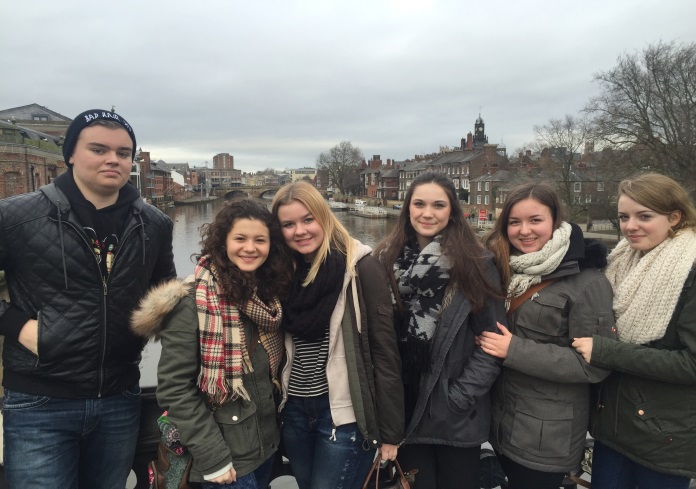 Work Placements in…
Berlin / Brussels (Parliaments)
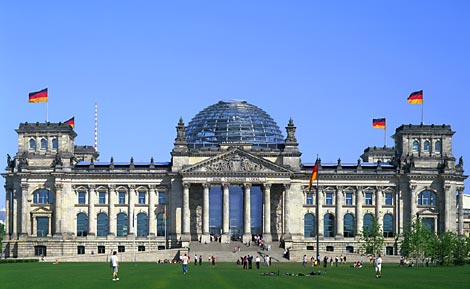 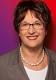 Brigitte Zypries (SPD)
Placements > 25km from school
goethe-bensheim.de
„justified“ request 
     (why could a placement nearer to school not be found, how 
     does the student get there, where does he/she stay…)
no „visits“, no cost takeover!
Any Questions???
6 cups of coffee, please.